Hatch a Tag
by Megan McCall and George Feldman
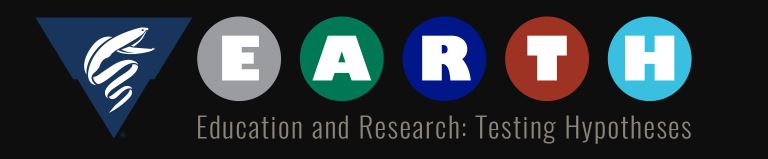 Introducción a Albatros
BBC Video
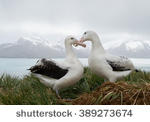 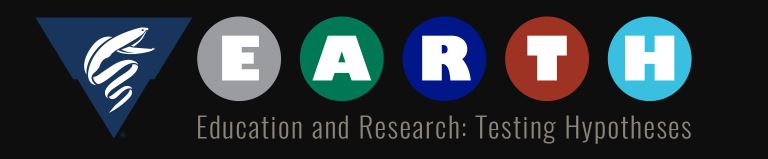 Preguntar y discutir
¿Qué quieres saber sobre el albatros?
¿Cómo puedes recolectar esa información?
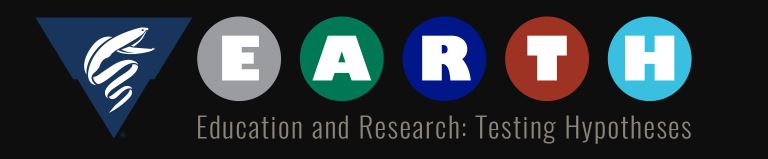 Requisitos de diseño de etiqueta
Sin daños al albatros
Necesita atarse al animal
Necesita conectarse con el "receptor de radio"
No más del 3% del peso del albatros
SIGA las pautas adicionales en las hojas de ingeniería de estudiantes
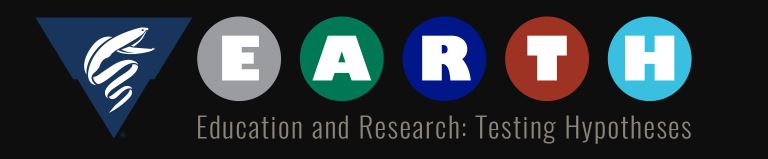 Presentaciones de alumnos
INSERT
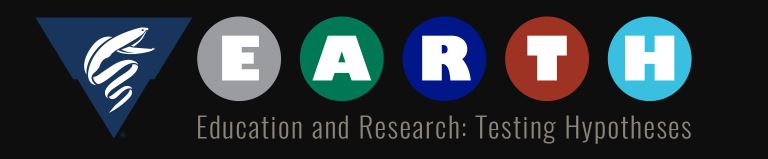 Data verdadera- albatross de pie negra*
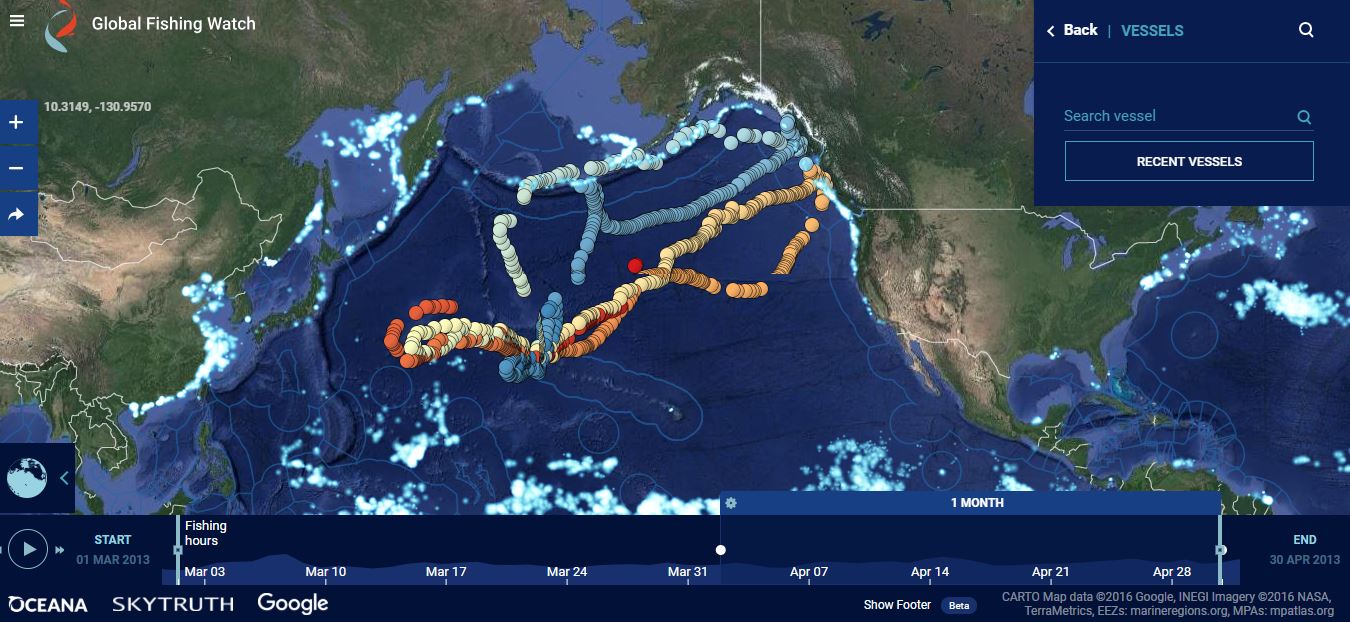 References
Global Fishing Watch Website: http://globalfishingwatch.org/ 
CARTO Map data ©2016 Google, INEGI Imagery ©2016 NASA, TerraMetrics,    EEZs: marineregions.org, MPAs: mpatlas.org

Black-footed albatross information
Dr. Rachael Orben, PhD. (2018). Where do seabirds go? Tracking seabirds for conservation. MBARI EARTH. https://www.mbari.org/earth-2018-day-2/
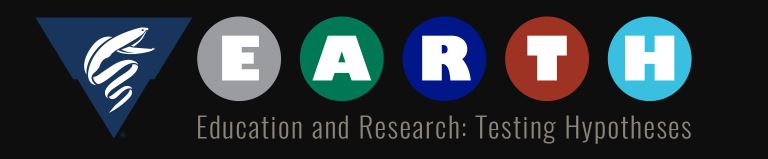